مهارات الاستقبال
تنقسم المهارات المهمة في الاتصال الى:
مهارات الاتصال غير اللفظي
مهارات الاتصال اللفظي وتشمل:
1- مهارات الاستقبال
2- مهارات الارسال
1- الأنصات
مفهوم الانصات:
الاستماع للرسائل اللفظية والتنبه للتعبيرات اللغوية والحركات الجسدية مع ادراك المعاني والخلوص الى مراد المتحدث والاستجابة الملائمة لرسالته.
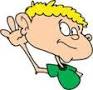 نشاط
ناقشي مع زميلاتك مفهوم كل من الانصات والاستماع والسماع مع توضيح الفرق بينها
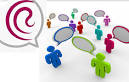 المهارات المطلوبة للانصات
معوقات الانصات
من خلال دراستك استنتجي اهم معوقات الانصات
مهارات الاستقبال
2- مهارة القراءة
سمات القراءة
تتيح للقارئ تحليل الرسالة
المادة المقروءة مجردة من مؤثرات الصوت ولغة الجسد
ثبات الرسالة
تحتاج الى التعلم
اساليب القراءة
العوامل المؤثرة في القراءة